Государственное  бюджетное образовательное учреждение  детский сад  общеразвивающего  вида № 880 ВАО  г. Москвы
Формы работы учителя-логопеда
с семьёй
Подготовила: Кухарева Ольга Анатольевна

Учитель-логопед детского сада № 880
Цель разнообразных форм совместной работы:

 добиться тесного и доверительного взаимодействия учителя-логопеда с родителями для достижения наилучших результатов в коррекционной работе
ФОРМЫ РАБОТЫ С СЕМЬЁЙ:
анкетирование;
 проведение родительских собраний;
 проведение логопедического обследования детей по запросам и в присутствии родителей;
 индивидуальное консультирование родителей;
 ведение индивидуальных тетрадей для работы родителей с детьми;
 наглядно-информационные формы работы;
 дистанционное обучение и консультирование членов семьи;
 просветительская работа (семинары, досуги, открытые занятия);
дистанционное обучение и консультирование членов семьи.
РОДИТЕЛЬСКИЕ СОБРАНИЯ
помогают объединить родителей, нацелить их на помощь, активно включиться в процесс воспитания детей.
АНКЕТИРОВАНИЕ
позволяет  проанализировать  отношения  между взрослыми  и   детьми   в  семье  и  спланировать работу  с  родителями  на  учебный  год,  а  также, изучить   адекватность   позиции   родителей    по отношению к ребенку и его речевому дефекту, их педагогическую осведомленность.
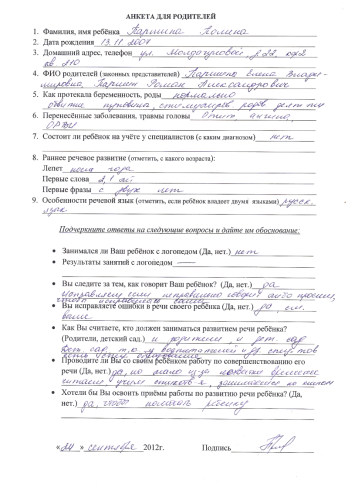 ПРОВЕДЕНИЕ ЛОГОПЕДИЧЕСКОГО ОБСЛЕДОВАНИЯ ДЕТЕЙ ПО ЗАПРОСАМ И В ПРИСУТСТВИИ РОДИТЕЛЕЙ
ИНДИВИДУАЛЬНОЕ КОНСУЛЬТИРОВАНИЕ РОДИТЕЛЕЙ
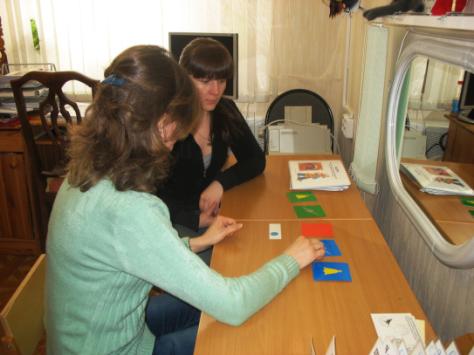 Эта форма взаимодействия
с родителями позволяет
быстро установить
контакт  и доверительные
отношения.
ВЕДЕНИЕ ИНДИВИДУАЛЬНЫХ ТЕТРАДЕЙ
предоставляет родителям возможность участвовать в коррекционном процессе, выполняя индивидуальные задания с детьми;

 родители имеют возможность проследить систему и динамику обучения.
ДОПОЛНИТЕЛЬНЫЕ ЗАДАНИЯ
 ДЛЯ  ДОМАШНЕЙ РАБОТЫ
Дополнительно  предлагаются задания, направленные на обогащение словарного запаса детей, совершенствование графо-моторных навыков, развитие  психических функций.
НАГЛЯДНО-ИНФОРМАЦИОННЫЕ ФОРМЫ РАБОТЫ
включает в себя:
ознакомление с результатами обследования;
«уголок логопеда»;
консультативный материал;
памятки;
фотостенд «Стрекотушки», на котором родители могут увидеть фрагменты занятий с детьми;
«доска детских достижений» служит стимуляцией активности детей и родителей. 
Наглядно-информационные  формы работы
Активизируют родителей в вопросах коррекции речи
ребёнка.
ОЗНАКОМЛЕНИЕ РОДИТЕЛЕЙ С РЕЗУЛЬТАТАМИ ОБСЛЕДОВАНИЯ
«УГОЛОК   ЛОГОПЕДА»
КОНСУЛЬТАТИВНЫЙ    МАТЕРИАЛ
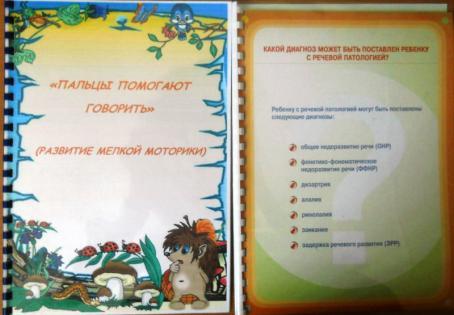 ПАМЯТКИ
ИСПОЛЬЗОВАНИЕ      ФОТОСТЕНДА
«ДОСКА ДЕТСКИХ ДОСТИЖЕНИЙ»
ПРОСВЕТИТЕЛЬСКАЯ РАБОТА
Родительский клуб «Стрекотушки». В рамках работы клуба проводятся семинары-практикумы, консультации, открытые занятия, досуги.
Дни  открытых дверей  дают возможность познакомить родителей с режимом работы логопункта, его традициями, правилами, особенностями коррекционно-развивающей работы и заинтересовать ею . 
Открытые занятия для родителей.
ОТКРЫТЫЕ ЗАНЯТИЯ ДЛЯ РОДИТЕЛЕЙ
дают возможность родителям увидеть результаты совместной коррекционной работы
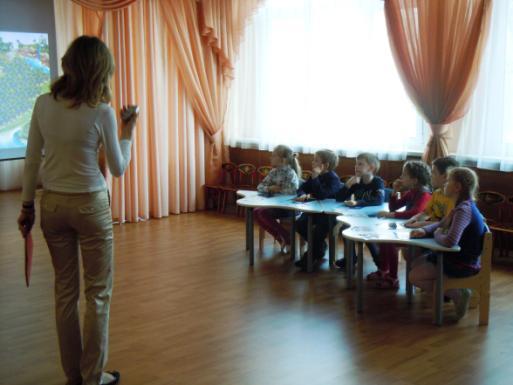 ОТЗЫВЫ О РАБОТЕ УЧИТЕЛЯ-ЛОГОПЕДА
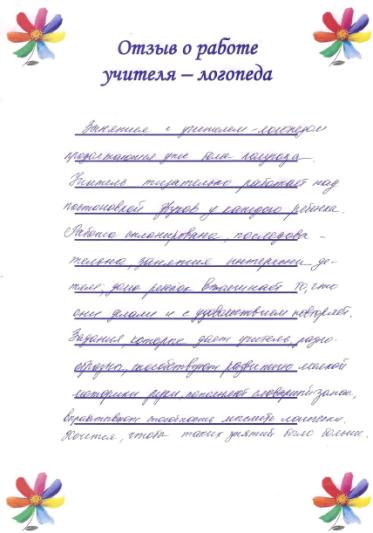 ДИСТАНЦИОННОЕ ОБУЧЕНИЕ И КОНСУЛЬТИРОВАНИЕ РОДИТЕЛЕЙ
Наличие собственного сайта в сети Интернет предоставляет родителям возможность оперативного получения такой информации как: новости, домашние задания, расписание занятий, рекомендации, о проводимые мероприятия и многое другое.
Данная форма работы с родителями не исключает возможности получения индивидуальной или конфиденциальной информации.
Со страниц моего сайта родители могут получить информацию по любому интересующему их вопросу в рамках коррекционного процесса.
Получив возможность участвовать в коррекционно–образовательном процессе, родители постепенно становятся более активными. 
Сочетание традиционных и инновационных форм работы способствует:
 повышению педагогической компетентности родителей;
 заинтересованности родителей в сотрудничестве с логопедом;
 удовлетворённости родителей качеством проделанной работы;
 и значительно сказывается на эффективности всей логопедической работы по устранению речевых нарушений у дошкольников.
Используемые материалы:

 http://rudocs.exdat.com/docs/index-74475.html?page=4   
(стихотворение на «Доске детских достижений» )
СПАСИБО
                 ЗА
              ВНИМАНИЕ